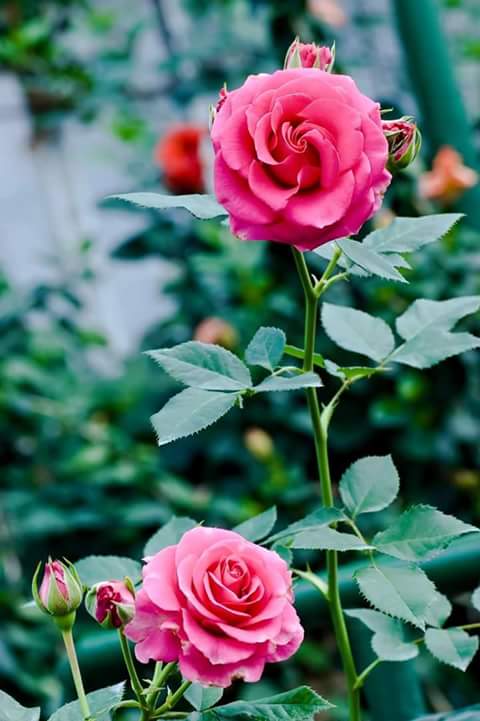 স্বাগতম
শিক্ষক পরিচিতি
নামঃমোহাম্মদ ইসমাইল হোসেন
পদবিঃসহকারী শিক্ষক                                                      
নামঃ৪৫নং ঘাগড়া সরকারি  বিদ্যালয় প্রাথমিক বিদ্যালয়।                                                        কচুয়া সদর,কচুয়া।
পাঠ পরিচিতি
শ্রেণিঃ পঞ্চম
বিষয়ঃ বাংলা
পাঠঃ ফেব্রুয়ারির  গান 
পাঠ্যাংশঃ দোয়েল কোয়েল.................শীতে।
সময়ঃ ৪০ মিনিট 
তারিখঃ 12/০3/২০২০ খ্রি়.
শিখন ফলঃ
শোনাঃ১.২ .১  উচ্চারিত  পঠিত  বাক্য , কথা  মনোযোগ  সহকারে  শুনবে । 
 
 বলাঃ ১.১.১ যুক্তবর্ণ  সহযোগে  তৈরি  শব্দ  স্পষ্ট  ও শুদ্ধ ভাবে  বলতে পারবে ।
১.১.২যুক্তবর্ণ   সহযোগে  তৈরি  শব্দযুক্ত  বাক্য  স্পষ্ট  ও শুদ্ধভাবে  বলতে  পারবে ।
২.২.১ প্রমিত উচ্চারণ  ও  ছন্দ  বজায়  রেখে  কবিতা  আবৃত্তি করতে  পারবে।
২.২.২ কবিতার  মূলভাব  বলতে পারবে ।
ছবিতে কি  দেখতে  পাচ্ছ ?
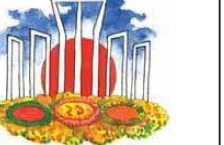 শহিদ  মিনার
আজকের পাঠঃ
 ফেব্রুয়ারির গান
-লুৎফর রহমান রিটন 

পাঠ্যাংশঃদোয়েল,কোয়েল......শীতে।
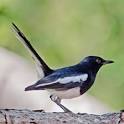 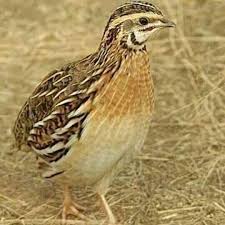 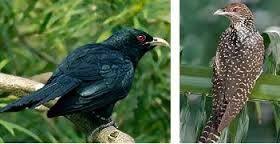 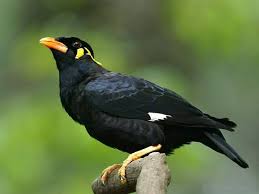 দোয়েল,কোয়েল,ময়না,কোকিল
সবার  আছে  গান
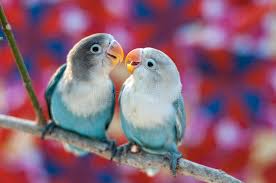 পাখির গানে  পাখির  সুরে
মুগ্ধ  সবার  প্রাণ
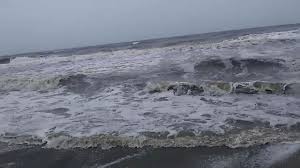 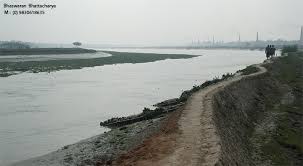 সাগর নদীর ঊর্মিমালার
মন ভোলানো  সুর
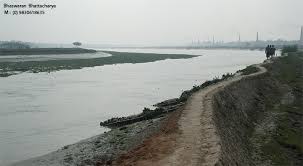 নদী হচ্ছে স্রোতস্বিনী
সাগর সমুদ্দুর
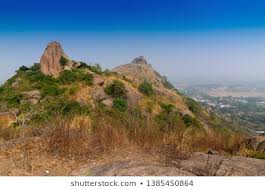 ছড়ায়  পাহাড়  সুরের  বাহার
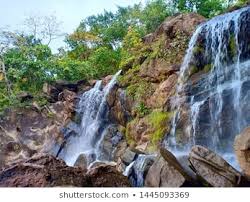 ঝরনা - প্রকৃতিতে
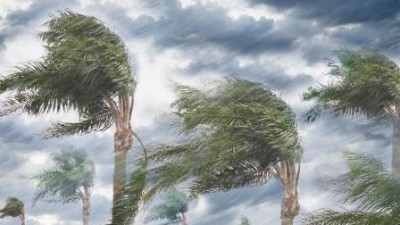 বাতাসে  তার  প্রতিধ্বনি
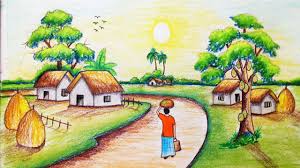 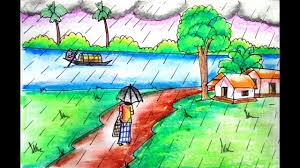 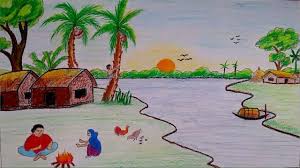 গ্রীষ্ম-  বর্ষা – শীতে।
এসো  বই  পড়ি
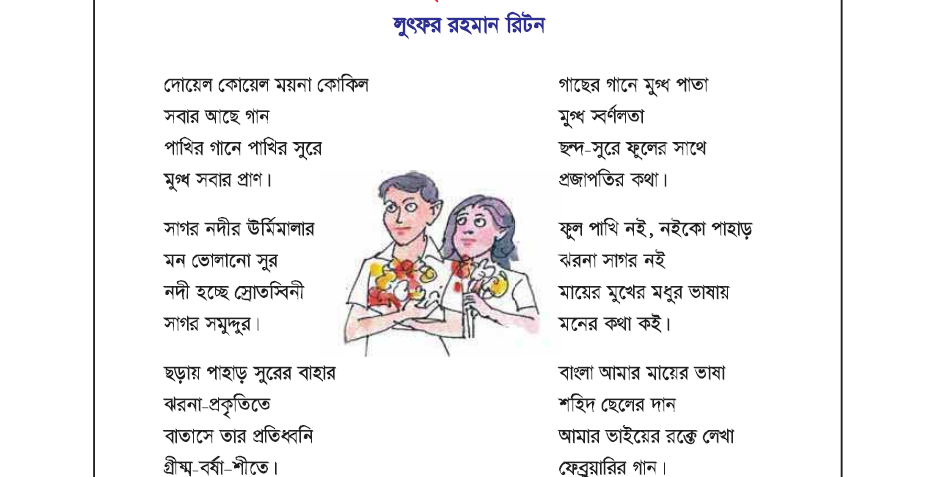 কবিতার  মূলভাব  জেনে  নিই।
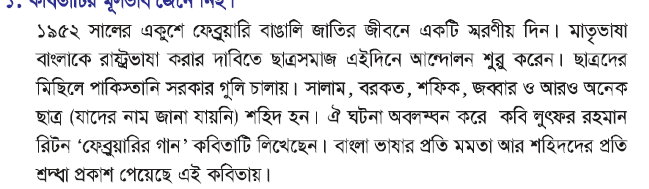 যুক্তবর্ণযুক্ত শব্দগুলো চিনি
মুগ্ধ 
প্রাণ
ঊর্মিমালা 
স্রোতস্বিনী 
সমুদ্দুর
প্রকৃতি 
গ্রীষ্ম
দলীয় কাজঃ 
শব্দগুলো দিয়ে বাক্য  গঠন করঃ
মুগ্ধ 
প্রাণ
ঊর্মিমালা 
স্রোতস্বিনী 
সমুদ্দুর
প্রকৃতি 
গ্রীষ্ম
মূল্যায়ণঃ
১।২১ শে ফেব্রুয়ারি আমাদের কি দিবস?
২।ফেব্রুয়ারির গান কবিতার প্রেক্ষাপট কি?
৩।আমার ভাইয়ের রক্তে রাঙানো  একুশে               ফেব্রুয়ারী এই গানটির গীতিকার কে ?
বাড়ির কাজ
২১ শে ফেব্রুয়ারি সম্পর্কে ৫টি বাক্য লিখে আনবে।
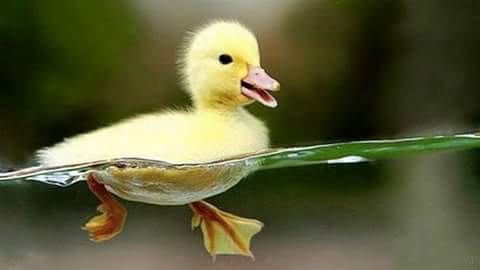 সবাইকে ধন্যবাদ